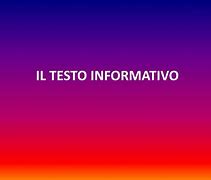 CHE COS’È?
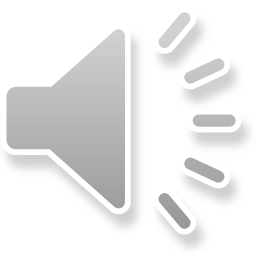 E’ un tipo di testo che ha la funzione di informare su un argomento, una disciplina, un avvenimento, una particolare situazione
Può riferirsi sia a elementi reali  che idee o concetti
Sono di tipo espositivo i manuali scolatici, le relazioni, i verbali 
Pur avendo come finalità principale  informare e non argomentare o persuadere, anche il testo può contenere ragionamenti e spiegazioni
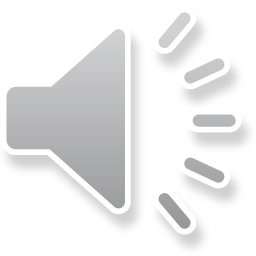 QUANDO SI USA?
per esporre informazioni e notizie su un determinato argomento di studio
esporre gli esiti  di una ricerca su un argomento culturale
esporre dati relativi a un fenomeno di ordine scientifico/sociale/politico/economico
 esporre risultati e significato di un’esperienza personale
REPERIRE LE INFORMAZIONI
Perché un testo informativo sia efficace:
l’argomento deve essere definito chiaramente
le informazioni devono essere chiare, complete, corrette
ORDINARE LE INFORMAZIONI
:
Uso di Connettivi
prima, dopo, mentre, a distanza di qualche anno ecc.
Temporale
Causale
poiché, perciò, di conseguenza ecc.
Perché l’informazione e l’esposizione siano efficaci, 
è bene che il testo venga articolato in 3 sezioni:
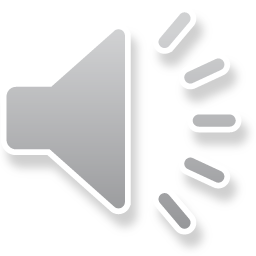 1. Introduzione
Viene presentato l’argomento ed, eventualmente, il metodo d’indagine prescelto
2. Parte centrale
Vengono fornite le informazioni e vengono indagati tutti gli aspetti importanti dell’argomento
3. Conclusione
Vengono fornite le informazioni più recenti; si sintetizzano e/o si commentano i risultati dell’indagine svolta
Si possono aggiungere 
immagini esplicative, grafici, tabelle, cartine
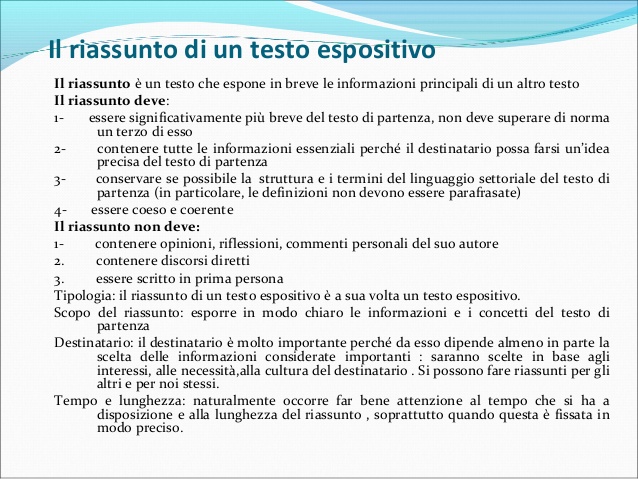 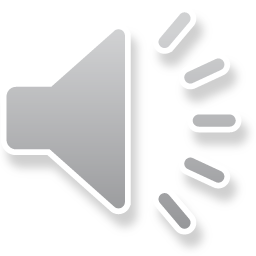 MAPPA CONCETTUALE
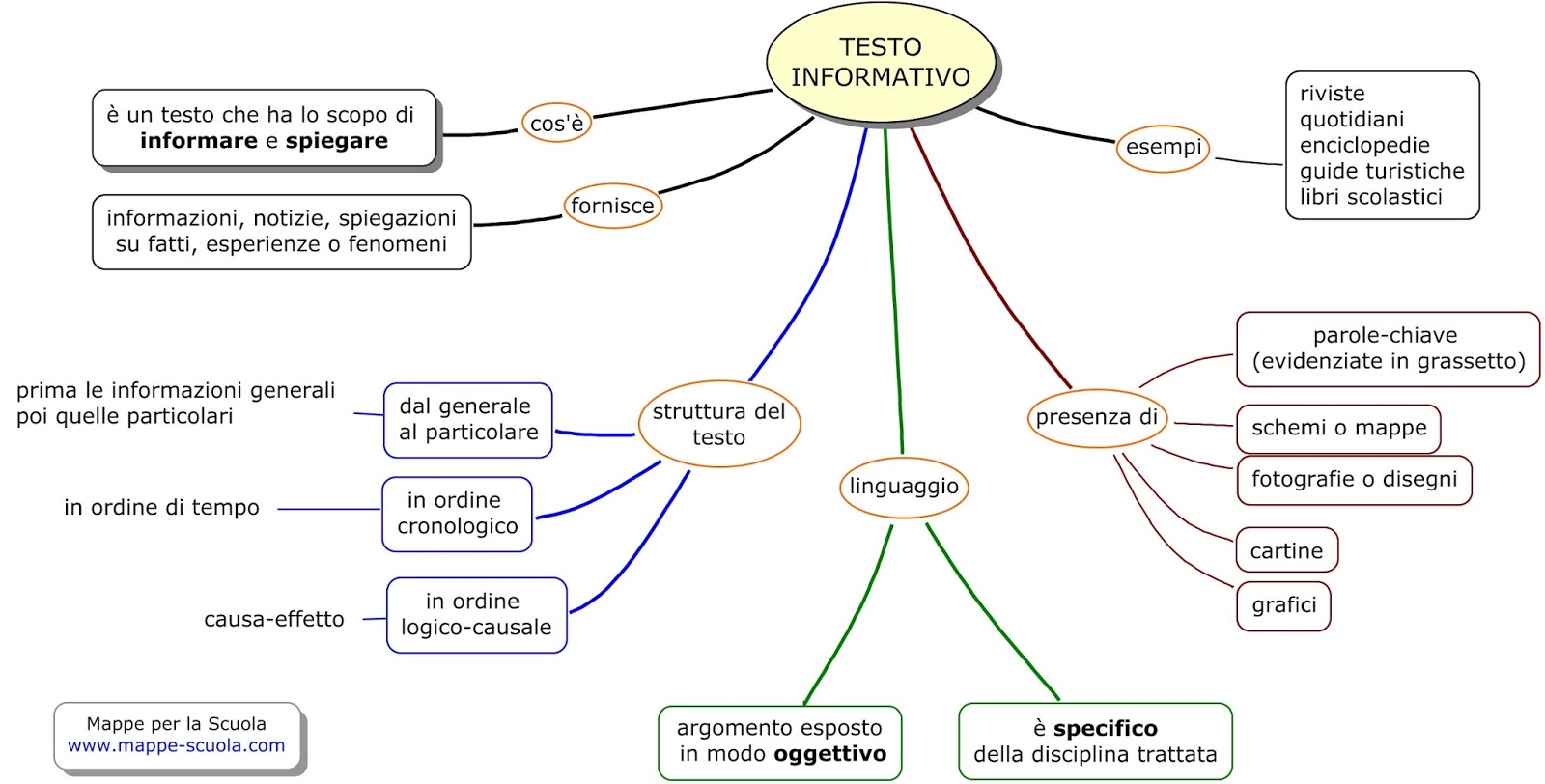 [Speaker Notes: MAPPA CONCETTUALE]
Adesso tocca a voi 
Leggete il testo informativo a pagina  170 del  libro Sussidiario dei linguaggi  e sintetizzate le informazioni principali in uno schema logico-causale